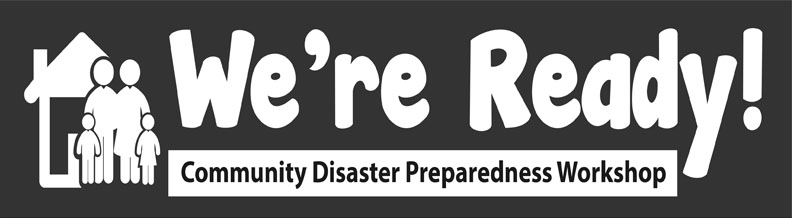 Certificate of Completion
Name Goes Here
Month Year
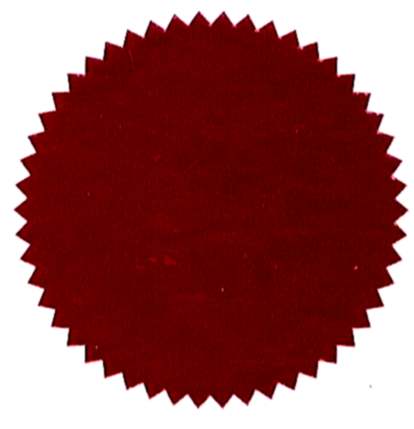 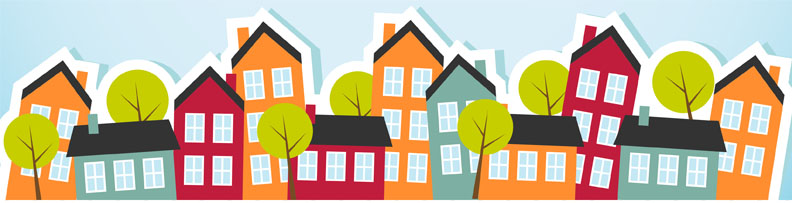 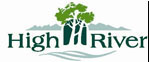